NOS VALEURS
06/12/2022
Programme
[Speaker Notes: Progamme = résumé de la réunion]
Autonomie
[Speaker Notes: Un autre objectif est de travailler de manière homogène afin de tous donner le même message vers l’éxtérieur]
[Speaker Notes: Pour passer de la zone rouge à la zone verte, il y a les formations, la communication ….]
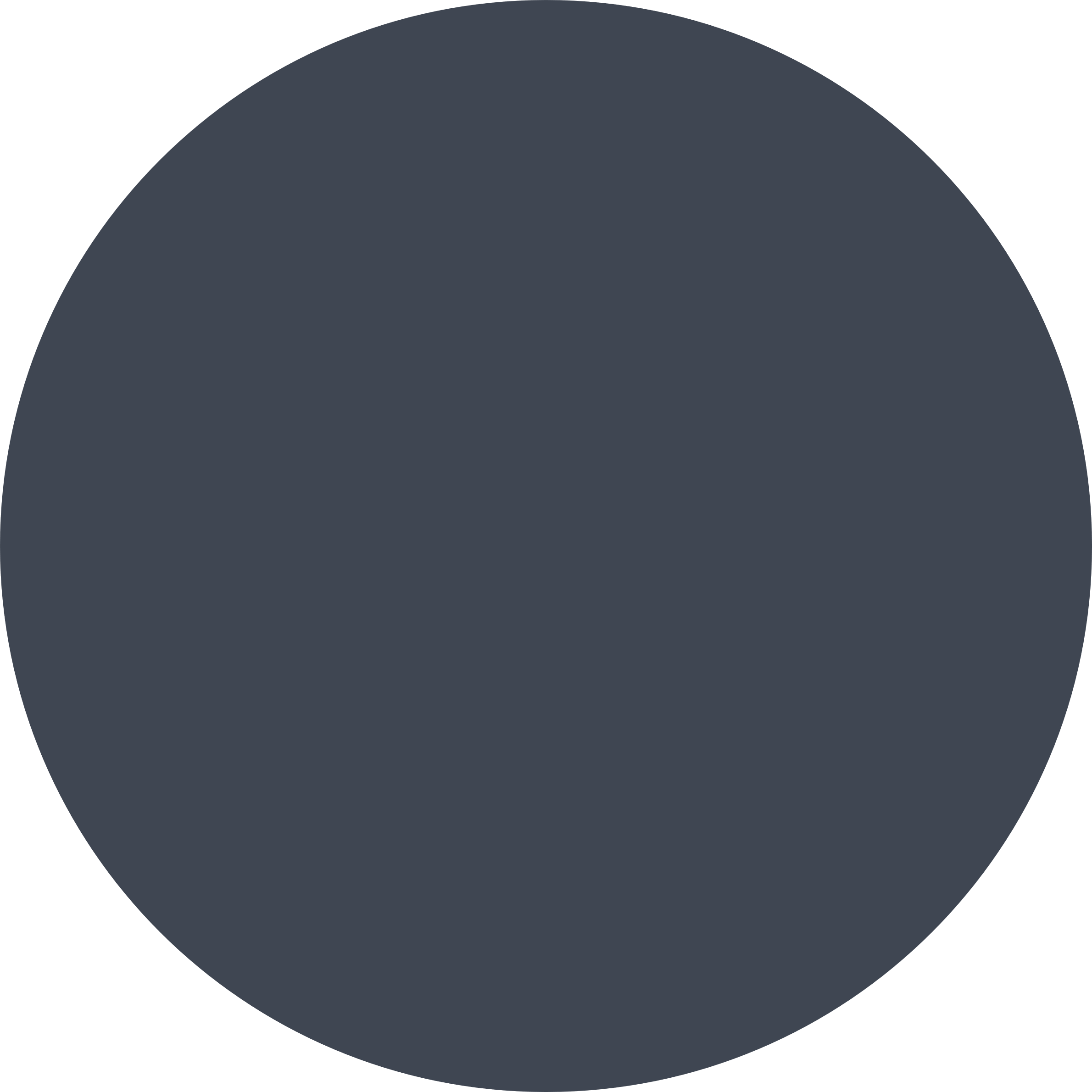 ACM
Organigramme
BDS
JCR
CA + Direction
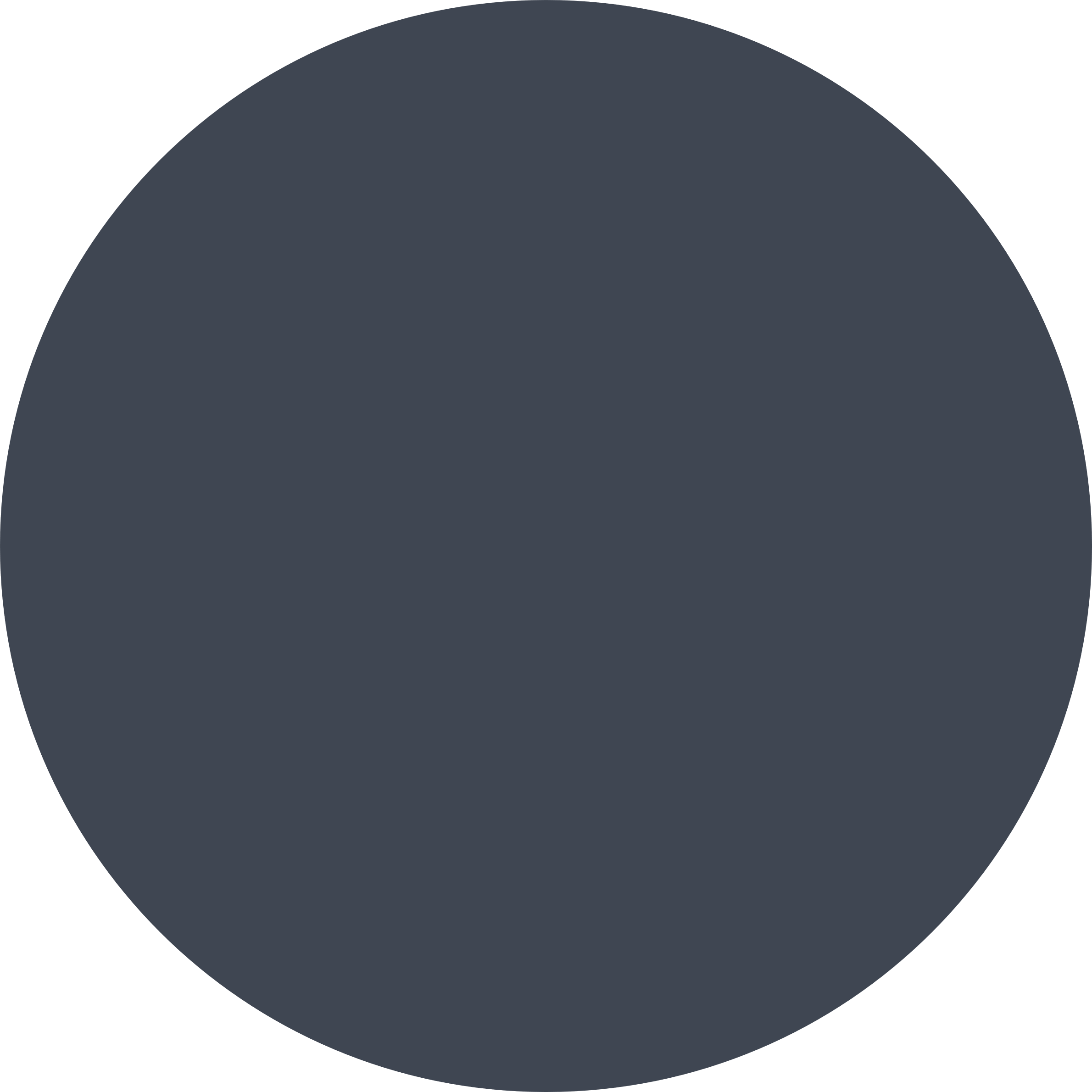 LVN
ACM
WED
ETS
SAP
Management +
CDG
Achat - Qualité
VAM
WED
SAP
CDG
MGA
NSY
Vente
Création
AFR
DA
ACM
ABR
ACH
KGA
JGA
CC
PBR
MPO
DP
FCU
FVA
DVA
VAM
LS
ANO
CC
AUL
LCO
PAD
JC
FPH
PN
NSY
CVL
OLU
Comptabilié
Logistique
[Speaker Notes: Définir l’entreprise libérée

Le management + est défini + en dtail dans le slide suivant : support – relais de communication – garant des valeurs et du cadre – facilitateur
Le management+ ce sont aussi et surtout des opérateurs 

Explication de ce qu’est une stratégie 
La direction va donner la stratégie, la direction et les moyens 

Donner quelques informations sur les membres du ca]
Management +++
[Speaker Notes: Support (ex : la vente peut faire appel à un membre du management + pour prendre une ligne d’un client « non gérable »

Facilitateur : on peut demander la mise en place d’une nouvel outil 

Garant des valeurs et du cadre : se référer au management + pour voir si notre action reste dans le cadre des valeurs 

Relais communication : on peut s’adresser à une personne du management pour relayer une demande 

Feedback positif: doit devenir le mantras de bsd / formation à suivre et à absorber]
Les 6 valeurs
ENGAGEMENT
EX
C
E
L
L
E
N
C
E
EQU
I
P
E
BSD
INNOVATION
FIDÉLITÉ
CONSCIENCE DES
COÛTS
Hiérarchie des valeurs
1. ENGAGEMENT
2. ÉQUIPE
3. CONSCIENCE DES COÛTS
[Speaker Notes: Ce n’est pas simplement comparer les différents prix de café]
4. EXCELLENCE – INITIATIVE
[Speaker Notes: Excellence = proactivité – jusqu’au boutisme 
Mieux vaut préférer l’excellence à l’exploit. L’excellence est permanente – l’exploit est éphémère]
5. FIDÉLITÉ/ FIABILITÉ/ CONFIANCE
6. INNOVATION
Les affiches
Sondage
Objectif 
Comment répondre dans le module ? 
Différence entre comportements et faits
Quand répondre ? 
Un version papier sera distribuée afin de laisser un temps de réflexion
Comment seront traitées les réponses? 
Prochaine réunion sur les valeurs
[Speaker Notes: Différence entre comportement et définition littéraire  
Ex : engagement = j’aime travailler dans l’entreprise (c’est une définition) 
Je ramasse le papier trouvé par terre en traversant le showroom = un comportement

Le but du sondage = avoir la vision de votre point de vue 
Découvrir l’interprétation de chacun
Vos réponses seront des bases de discussion lors de nos prochaines réunions]